La minute Road Bouc
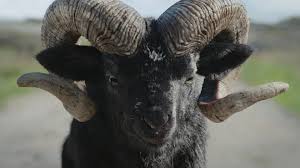 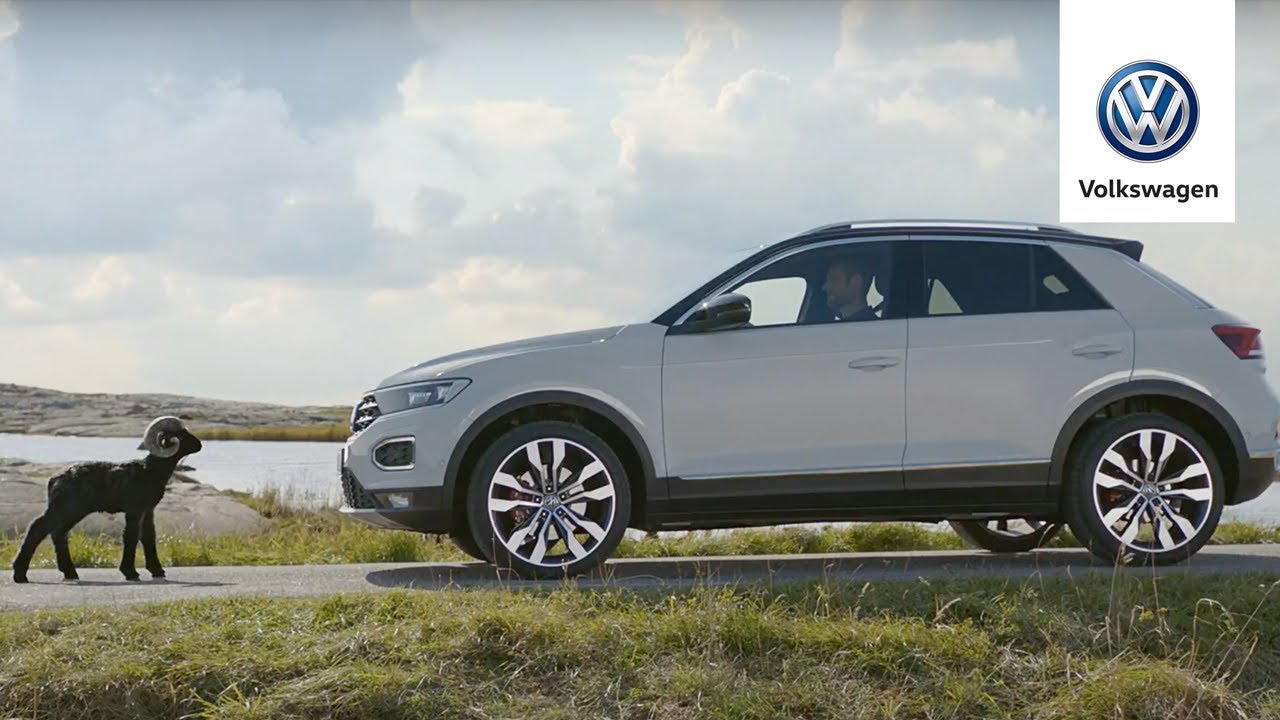 Le rond point
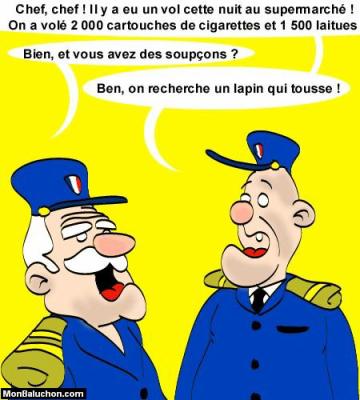 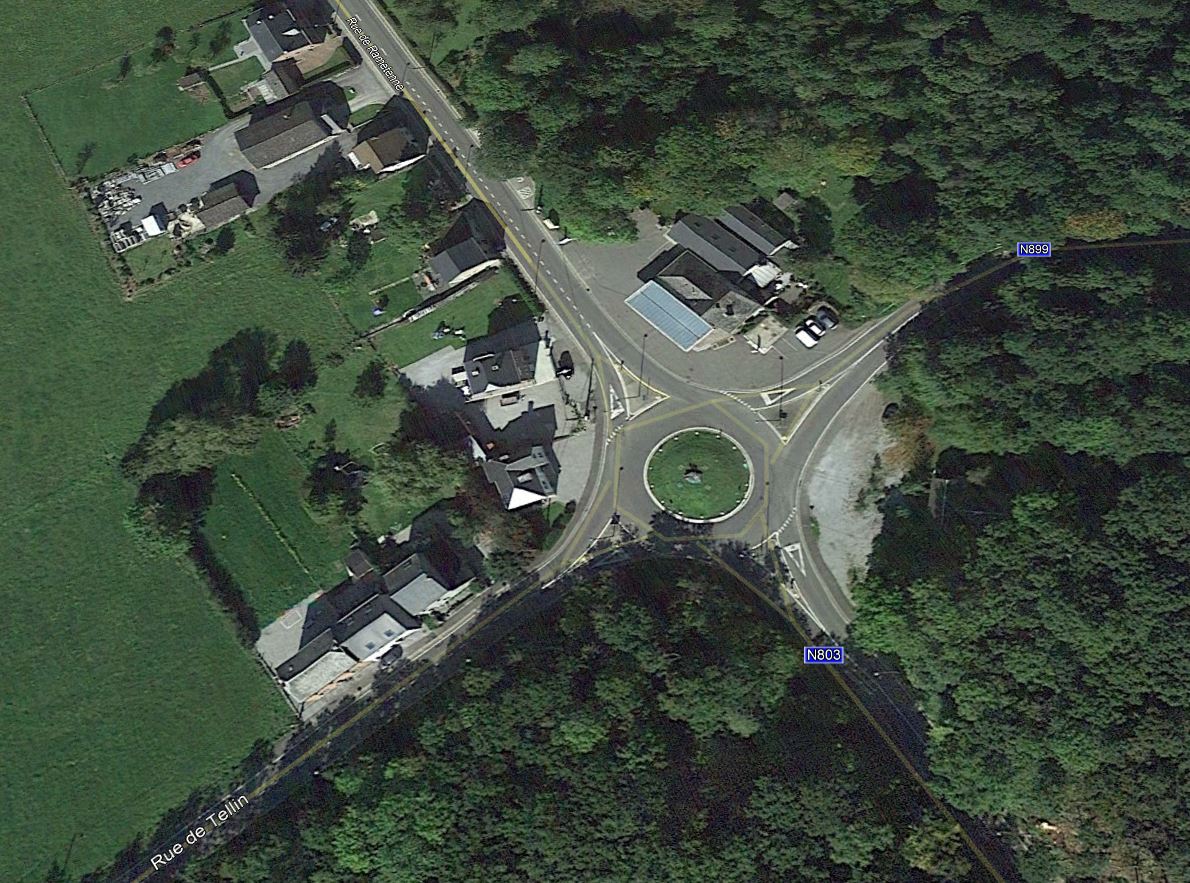 Et allez vers Rochefort
Vous venez de Grupont
Représentation usuelle
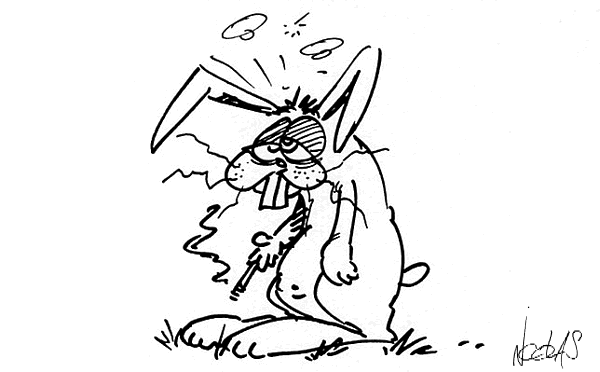 Vers la flèche
Nous allons de la boule
Autre représentation
2
2
Il faut prendre la deuxième sortie
Sprechen Sie Deutch ?
Le fléché allemand ou arête de poissonLa flèche est toujours droite mais cela ne signifie rien !
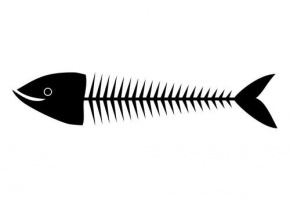 Négliger Gauche …Comme ce qui se présente en premier n’est pas à gauche alors …Il faut Quitter Droite !(la route vers Rochefort)
Négliger Droite(la route vers Forrières)
L’entrée dans le rond point n’est pas représentée car il n’y a pas de choix
Le fléchage aussi !
Vous vous décomposez ?
Négliger Droite(la route vers Forrières)
Quitter Droite(la route vers Rochefort)
Merci pour votre attention